CE 3372 Water Systems Design
Pipe hydraulics part 2 (Fall 2020)
Energy Equation
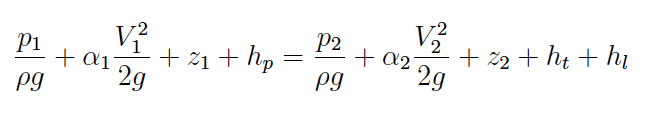 The energy equation relates the total dynamic head at two points in a system, accounting for frictional losses and any added head from a pump.
hL =
head lost to friction
head supplied by a pump
hp =
ht =
head recovered by a turbine
Energy equation application
Estimate discharge between two reservoirs:
Head Loss is given as
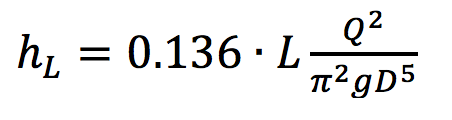 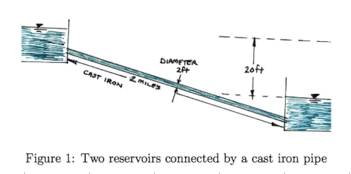 [Speaker Notes: Do analysis in class – build tool in class.  Direct application of energy equation.]
HEAD LOSS MODELS
Head Loss Models (for losses in pipes)
Darcy-Weisbach
Moody Chart
Jain Equations
Hazen-Williams
Chezy-Manning
Fitting (Minor) Losses
Pipeline system
Head Loss Model
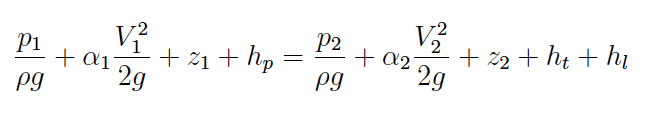 Pump Curve
Darcy-Weisbach loss model for pipe loss
Frictional loss proportional to
Length, Velocity**2
Inversely proportional to
Cross sectional area
Loss coefficient (f) depends on
Reynolds number (fluid and flow properties)
Roughness height (pipe material properties)
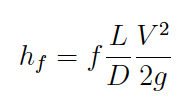 Moody Chart
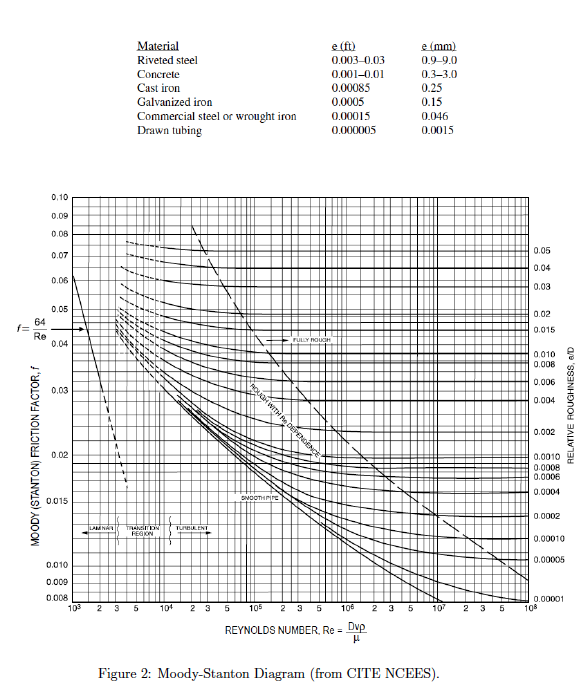 Moody-Stanton chart is a tool to estimate the friction factor in the DW head loss model
Used for the pipe loss component of friction
Examples
Three “classical” examples using Moody Chart
Head loss for given discharge, diameter, material
Discharge given head loss, diameter, material
Diameter given discharge, head loss, material
Example 1
Head loss for given discharge, diameter, material
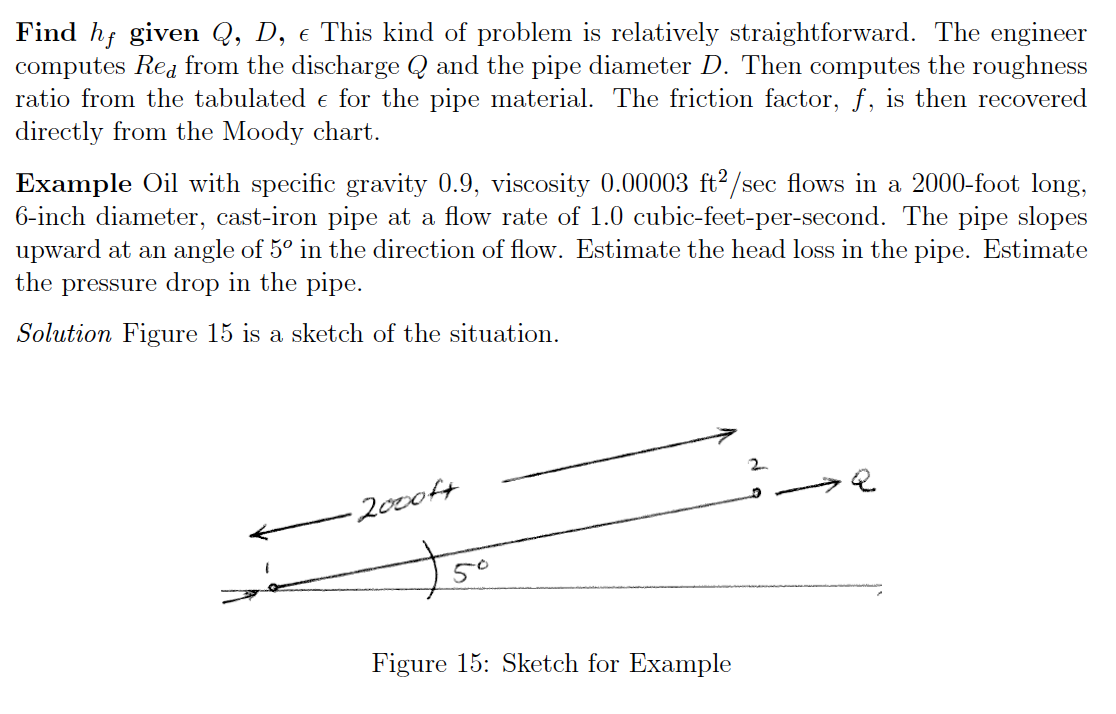 Example 1
Head loss for given discharge, diameter, material
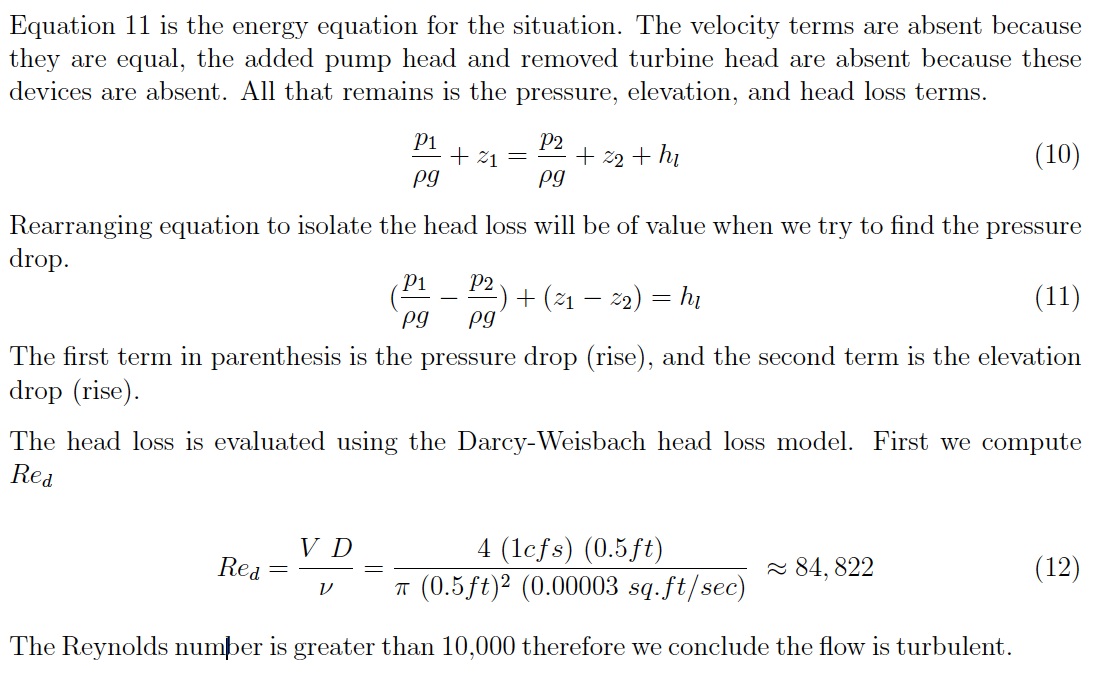 Example 1
Head loss for given discharge, diameter, material
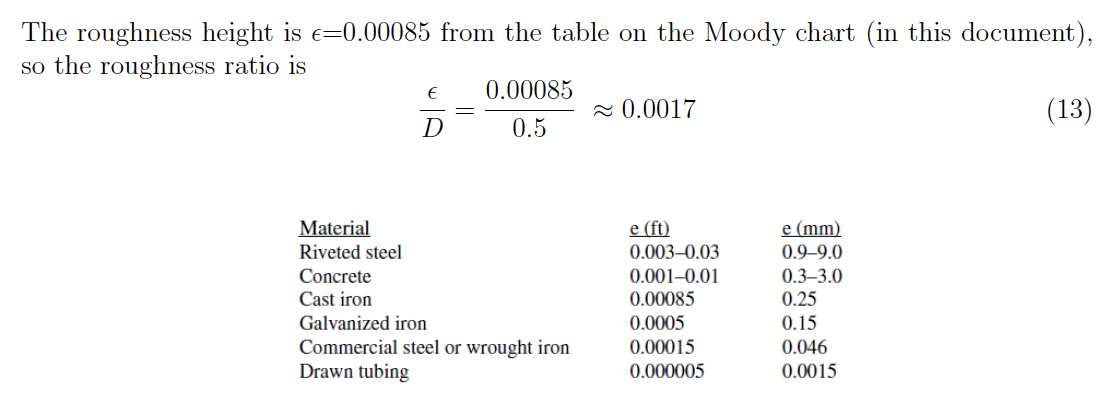 Example 1
Head loss for given discharge, diameter, material
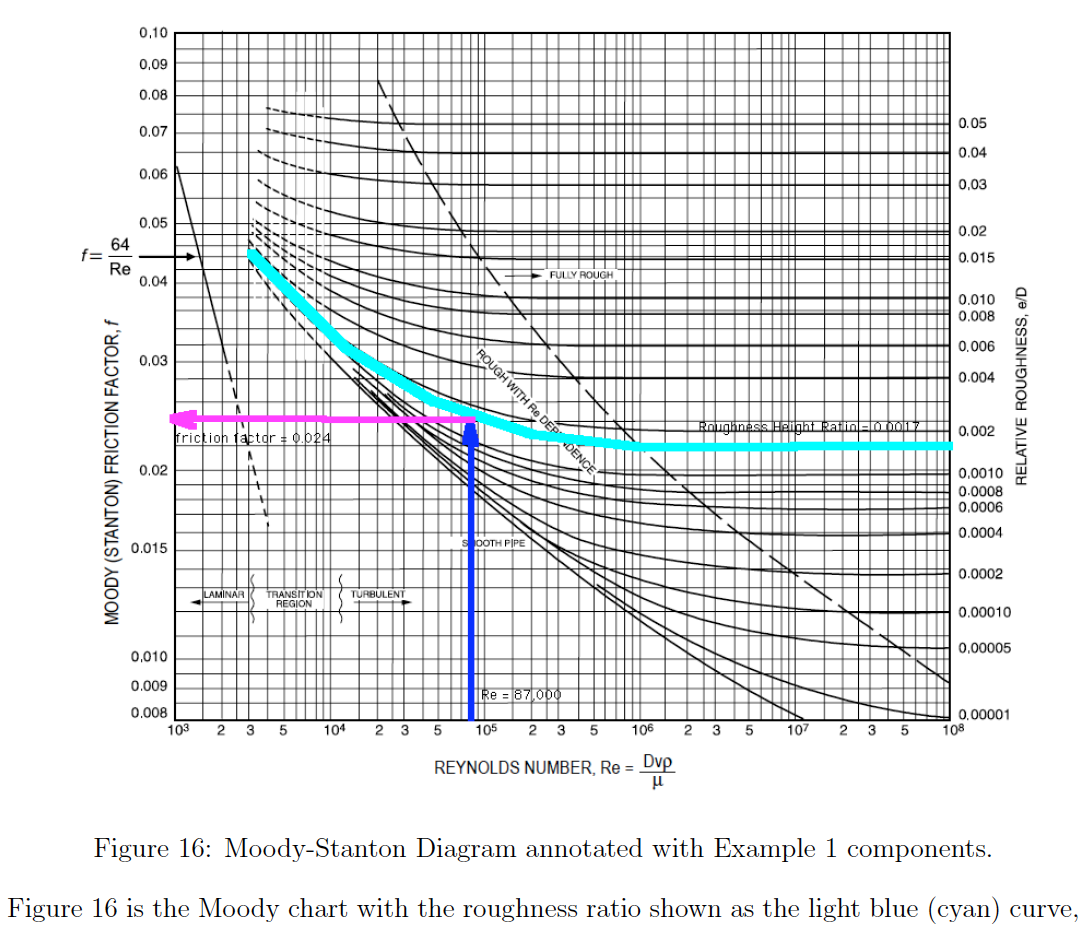 Example 1
Head loss for given discharge, diameter, material
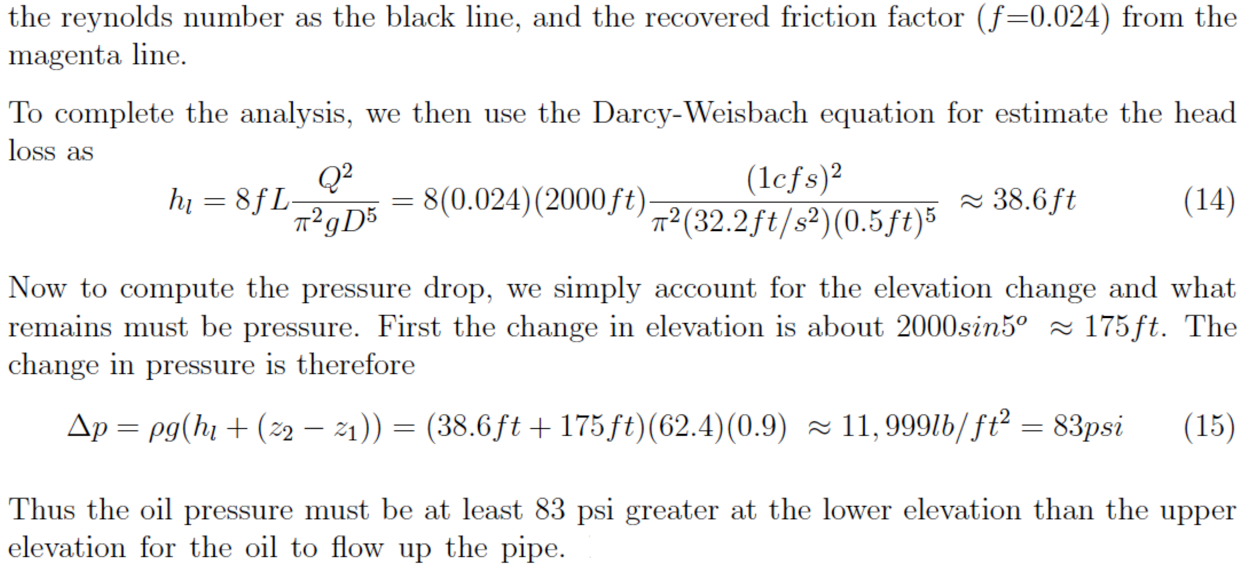 Example 2
Discharge given head loss, diameter, material
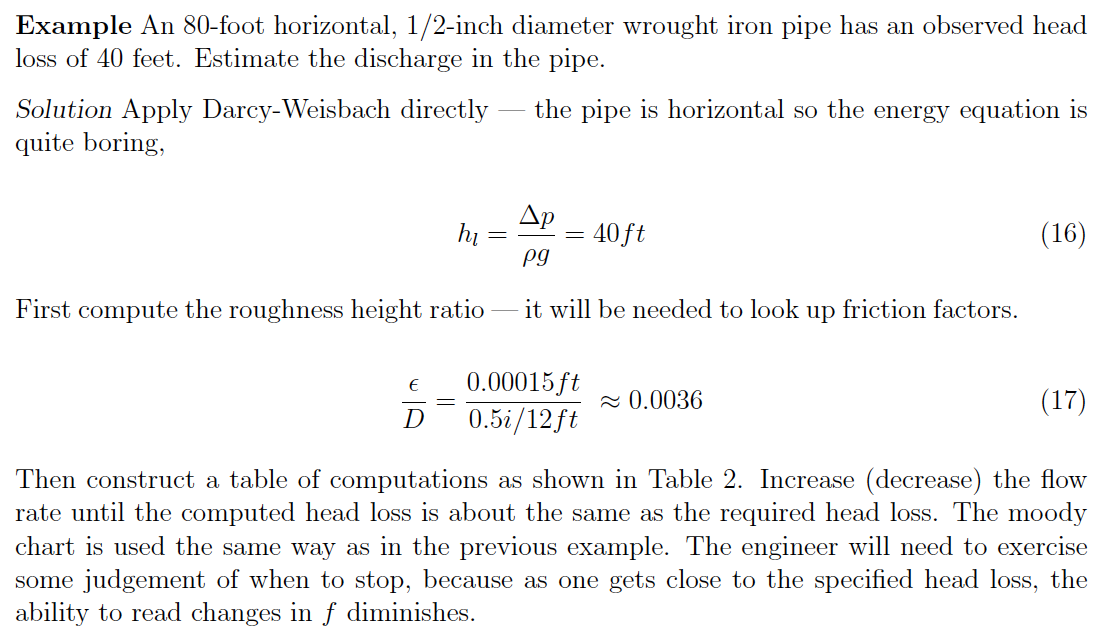 Example 2
Discharge given head loss, diameter, material
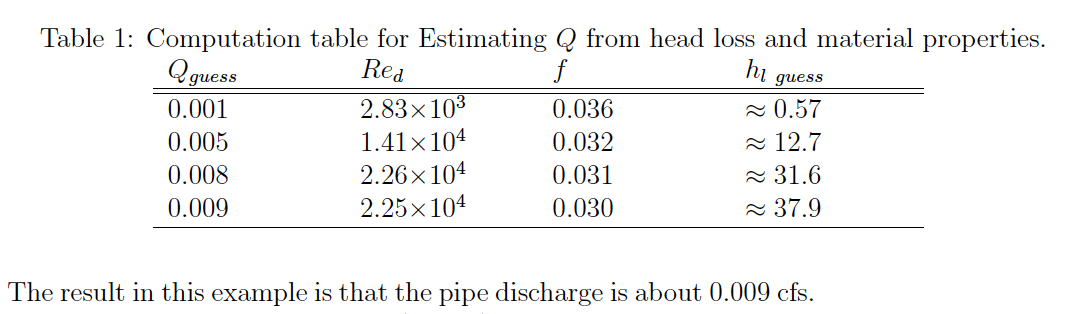 Example 3
Diameter given discharge, head loss, material
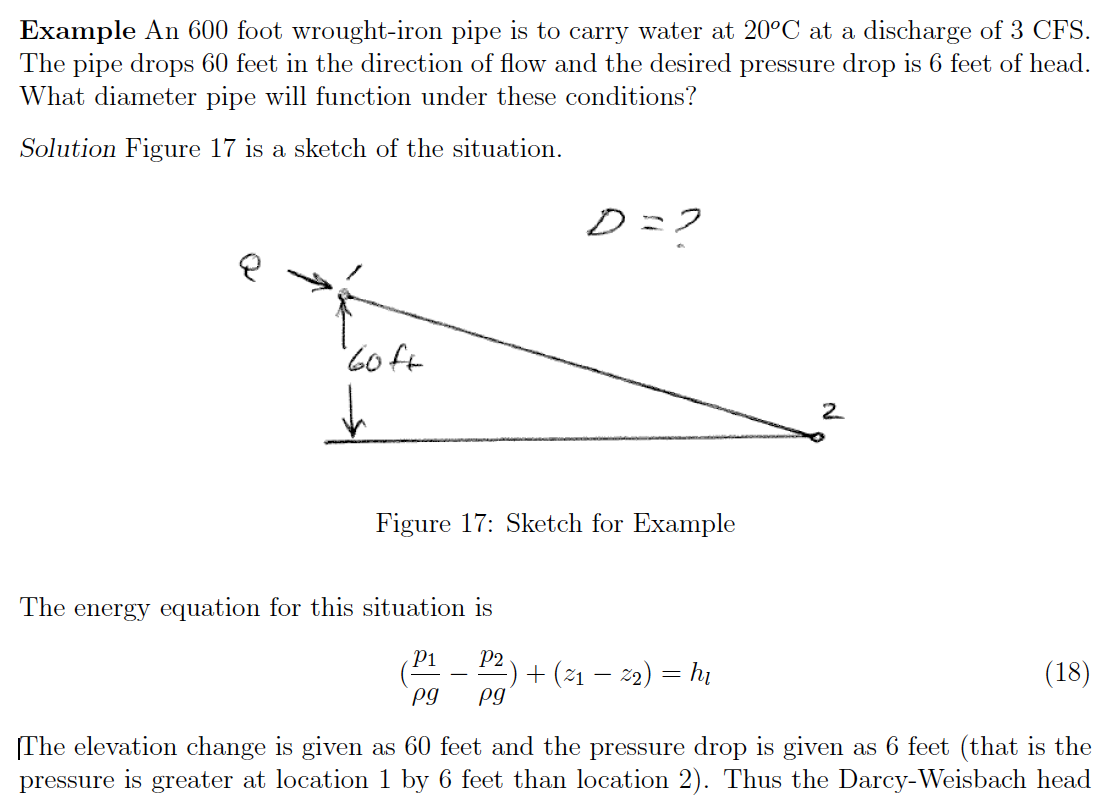 Example 3
Diameter given discharge, head loss, material
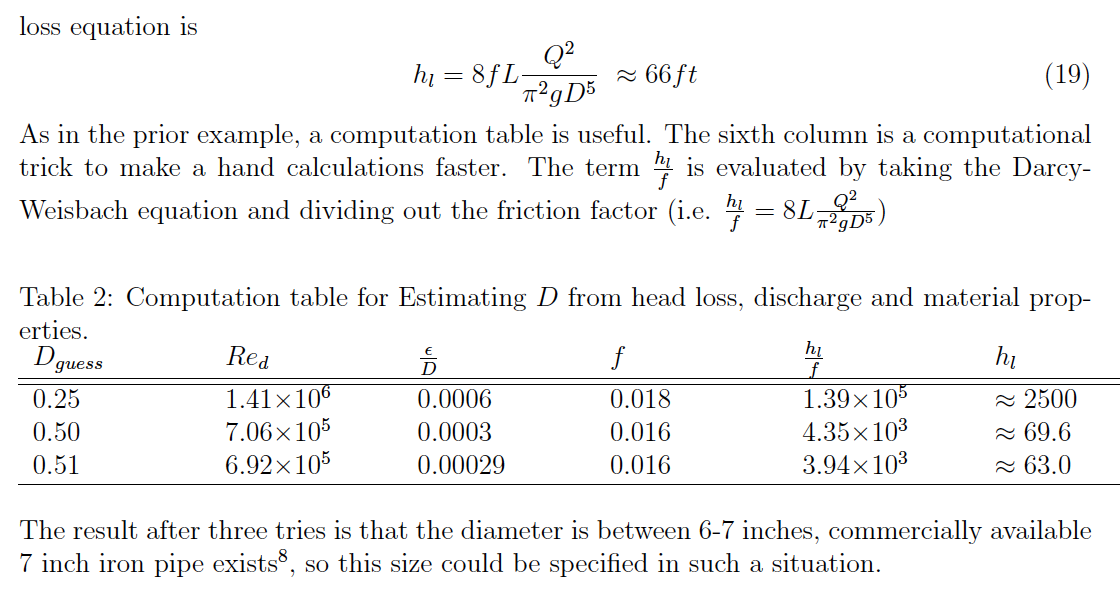 Direct (Jain) Equations
An alternative to the Moody chart are regression equations that allow direct computation of discharge, diameter, or friction factor.
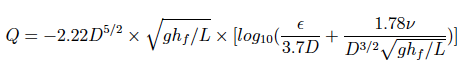 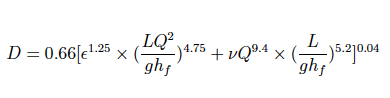 Jain equations – Computational thinking/data science application
Build a Computational Tool (e.g JupyterLab as in ENGR 1330)
State the programming problem
Known (Inputs)
Unknown (Outputs)
Governing Equation(s)
Test the tool
Jain equations
Link to On-Line Tool
A similar tool (to the Jupyter Notebook just developed) is available online at:
http://atomickitty.ddns.net/documents/mytoolbox-server/Hydraulics/QGivenHeadLoss/QGivenHeadLoss.html
Hazen-Williams
Frictional loss proportional to
Length, Velocity^(1.8)
Inversely proportional to
Cross section area (as hydraulic radius)
Loss coefficient (Ch) depends on
Pipe material and finish
Turbulent flow only (Re>4000)
WATER ONLY!
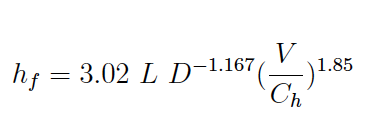 Hazen-Williams
HW Head Loss


Discharge Form
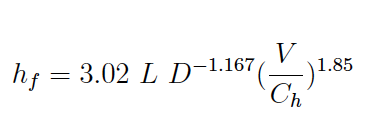 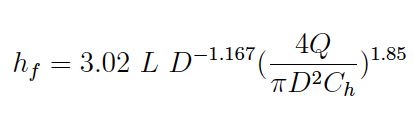 Hazen-williams
Hazen-Williams C-factor
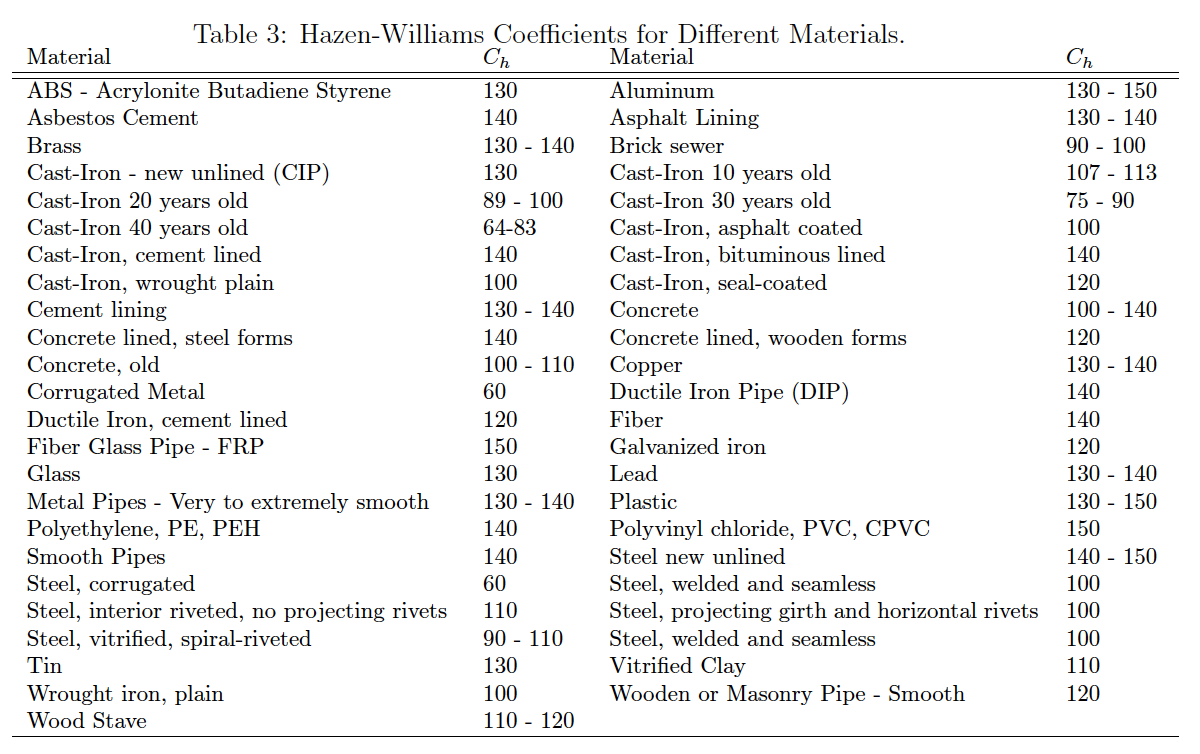 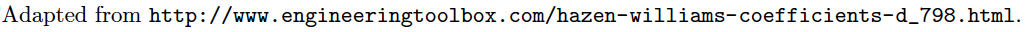 Example using hazen-williams formula
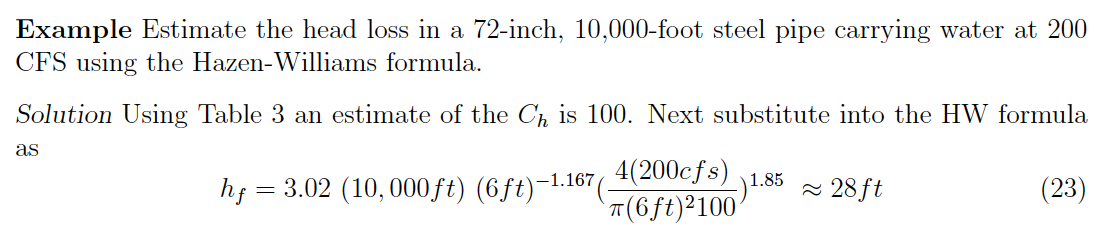 Hydraulic Radius
HW is often presented as a velocity equation using the hydraulic radius
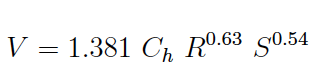 Hydraulic Radius
The hydraulic radius is the ratio of cross section flow area to wetted perimeter
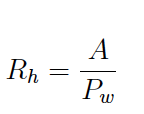 Hydraulic Radius
For circular pipe, full flow (no free surface)
PERIMETER
AREA
D
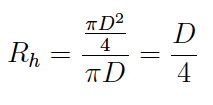 Chezy-Manning
Frictional loss proportional to
Length, Velocity^2
Inversely proportional to 
Cross section area (as hydraulic radius)
Loss coefficient depends on
Material, finish
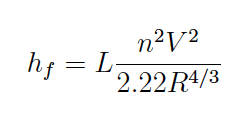 Fitting (Minor) Losses
Fittings, joints, elbows, inlets, outlets cause additional head loss.
Called “minor” loss not because of magnitude, but because they occur over short distances.
Typical loss model is
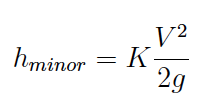 Fitting (Minor) Losses
The loss coefficients are tabulated for different kinds of fittings
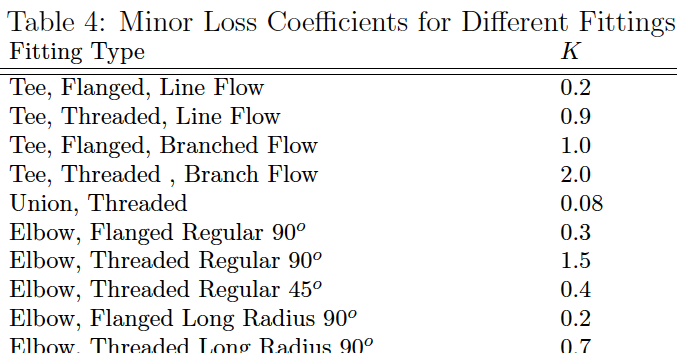 Example – fitting (minor) losses
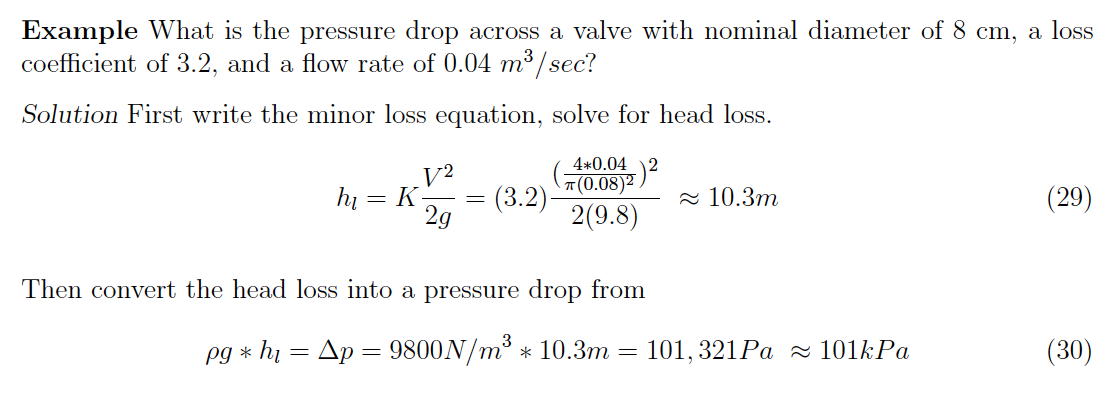 Pipeline system
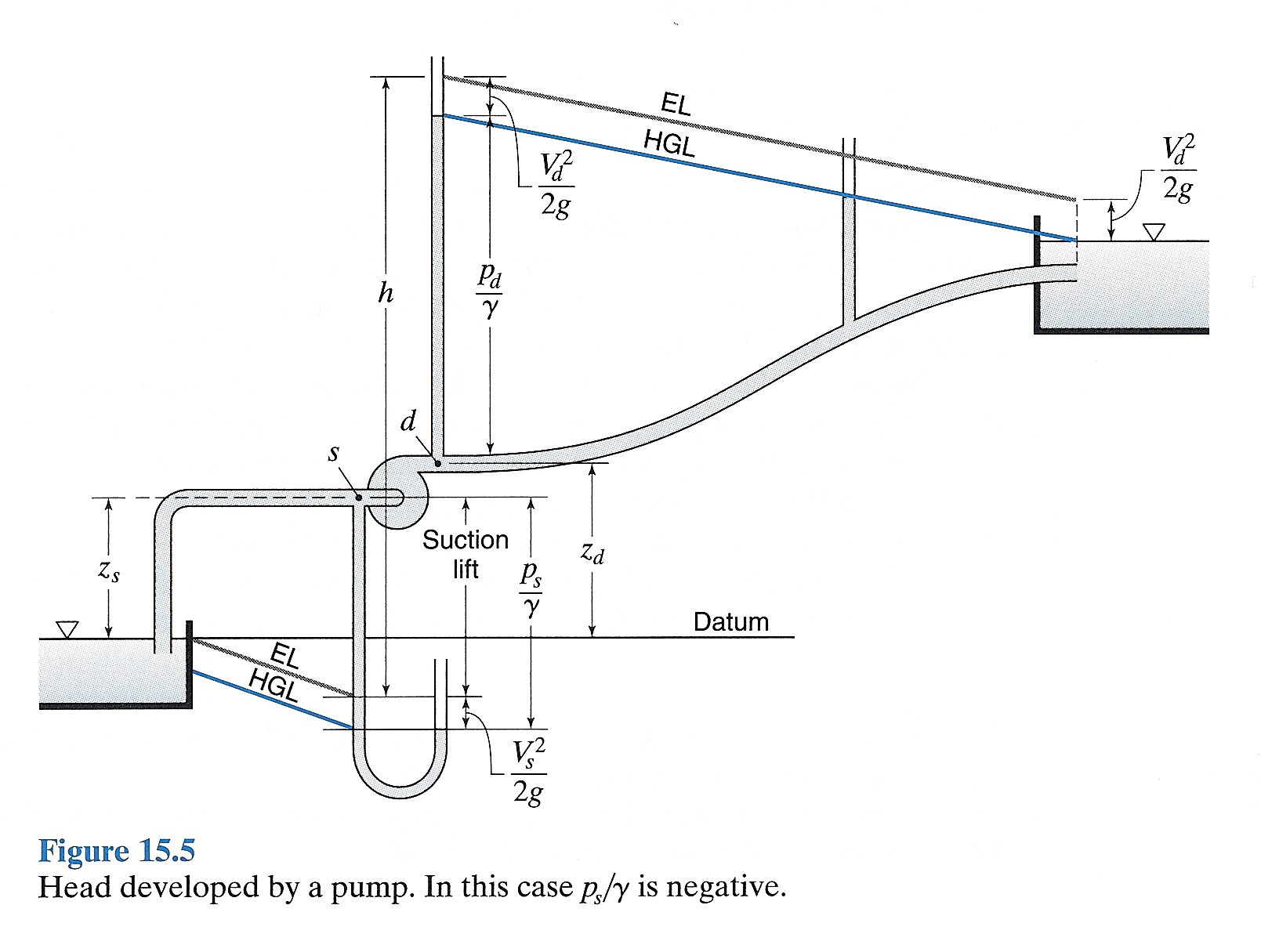 Length_2
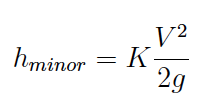 1
2
Length_1
=Length_1 +     Length_2
Exit
Elbow
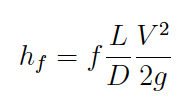 Inlet
Head Loss Model
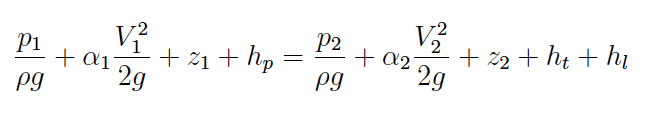 Pump Curve